ΔΗΜΗΤΡΗΣ ΚΡΟΚΙΔΗΣ
ΧΡΙΣΤΟΥΓΕΝΝΑ
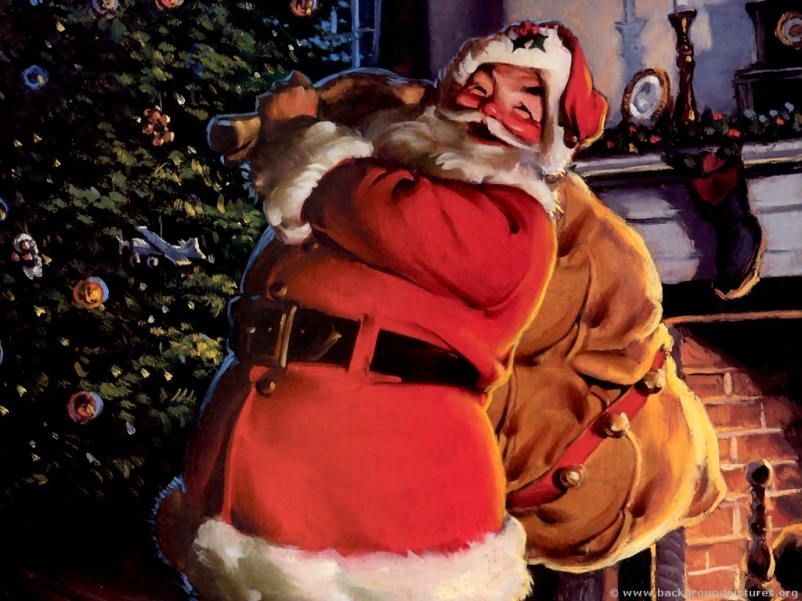 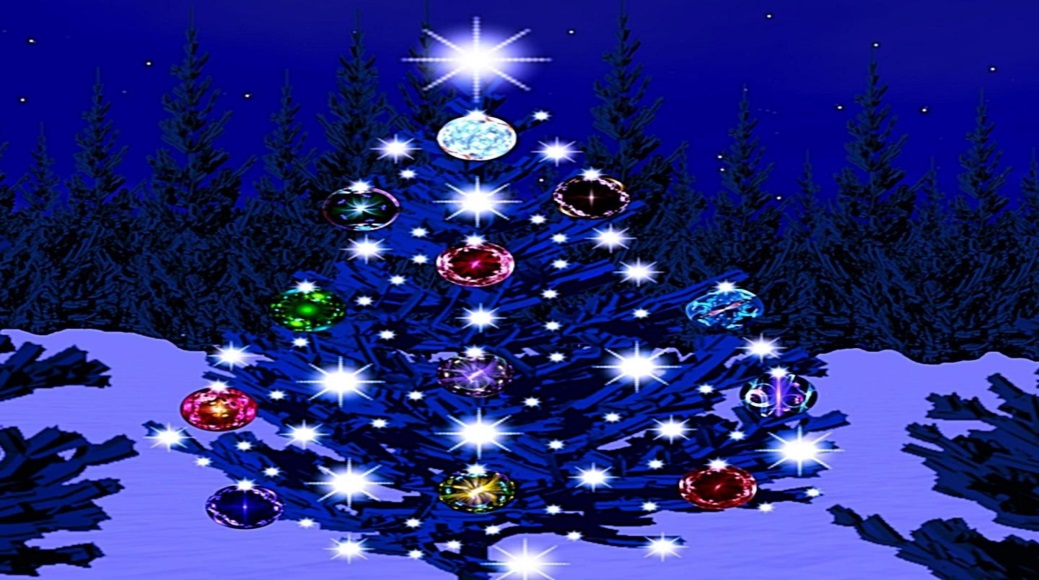 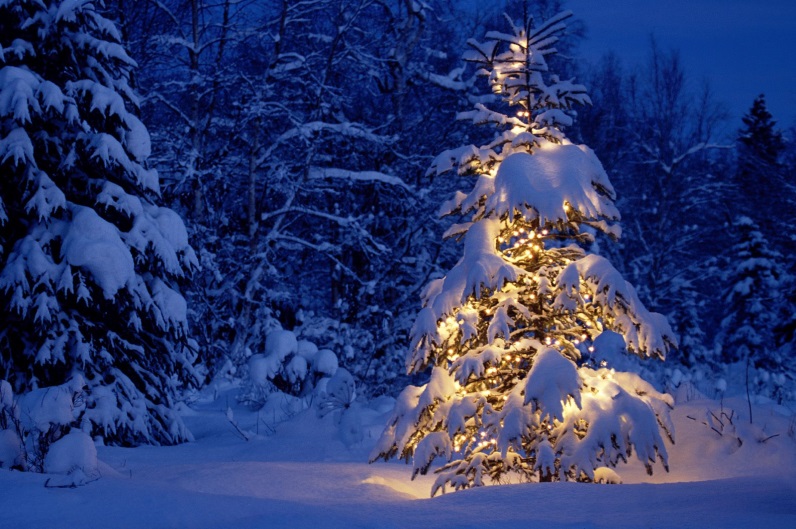 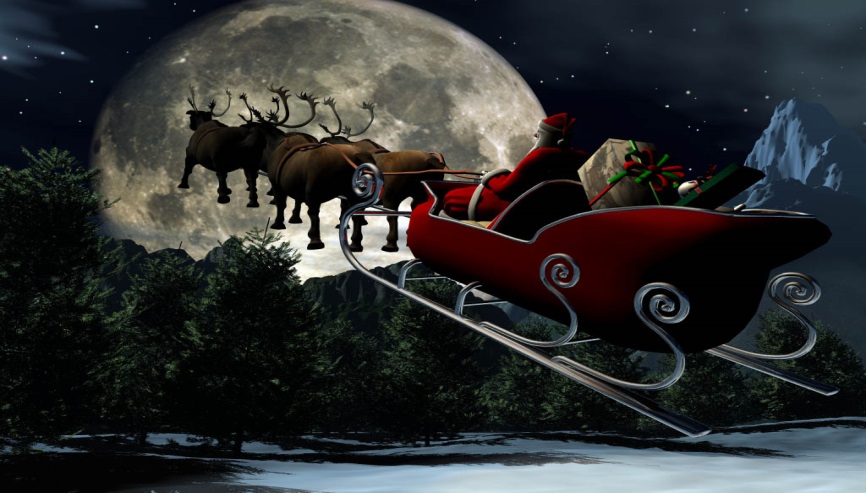 ΤΑ ΧΡΙΣΤΟΥΓΕΝΝΙΑΤΙΚΑ ΓΛΥΚΙΣΜΑΤΑ
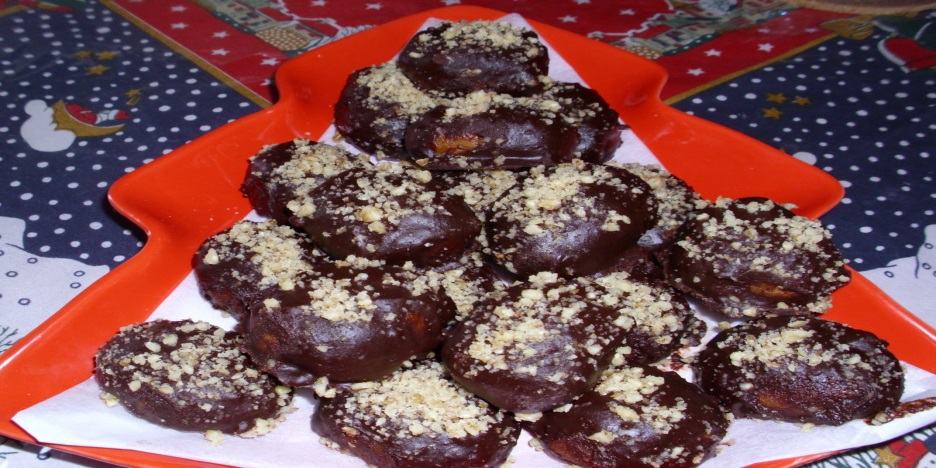 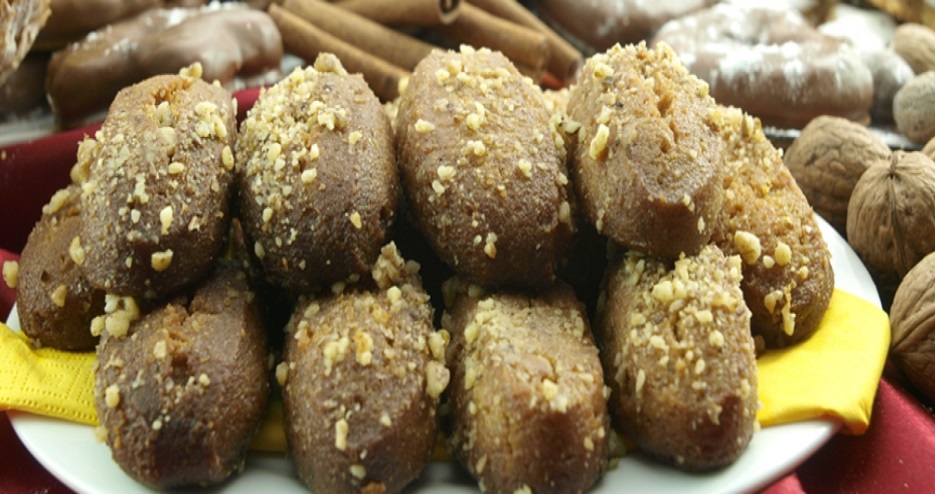 Η ΠΙΟ ΝΟΣΤΙΜΗ ΒΑΣΙΛΟΠΙΤΑ
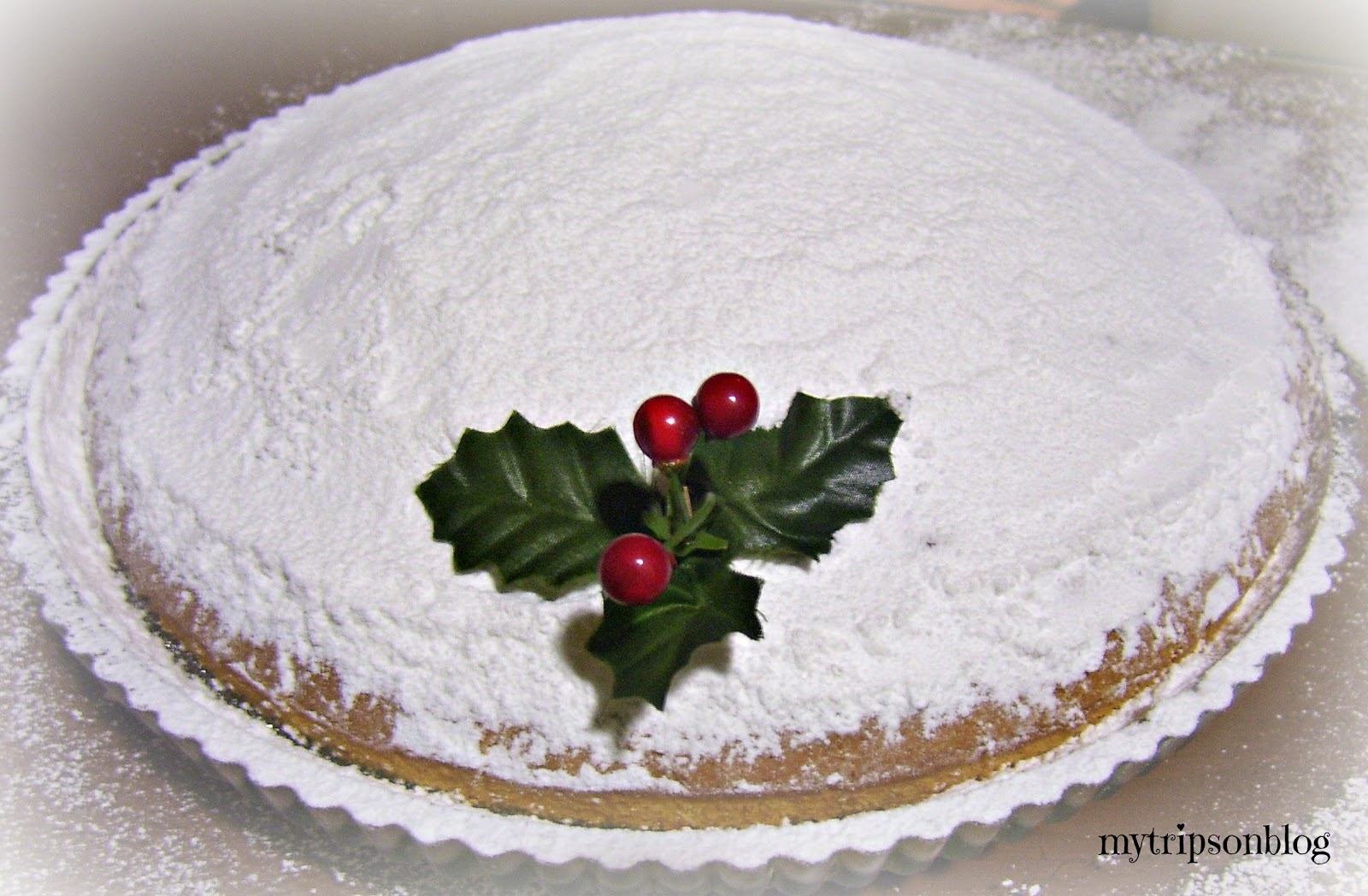 2016
ΧΡΙΣΤΟΥΓΕΝΝΑ ΣΤΟ ΠΑΡΙΣΙ
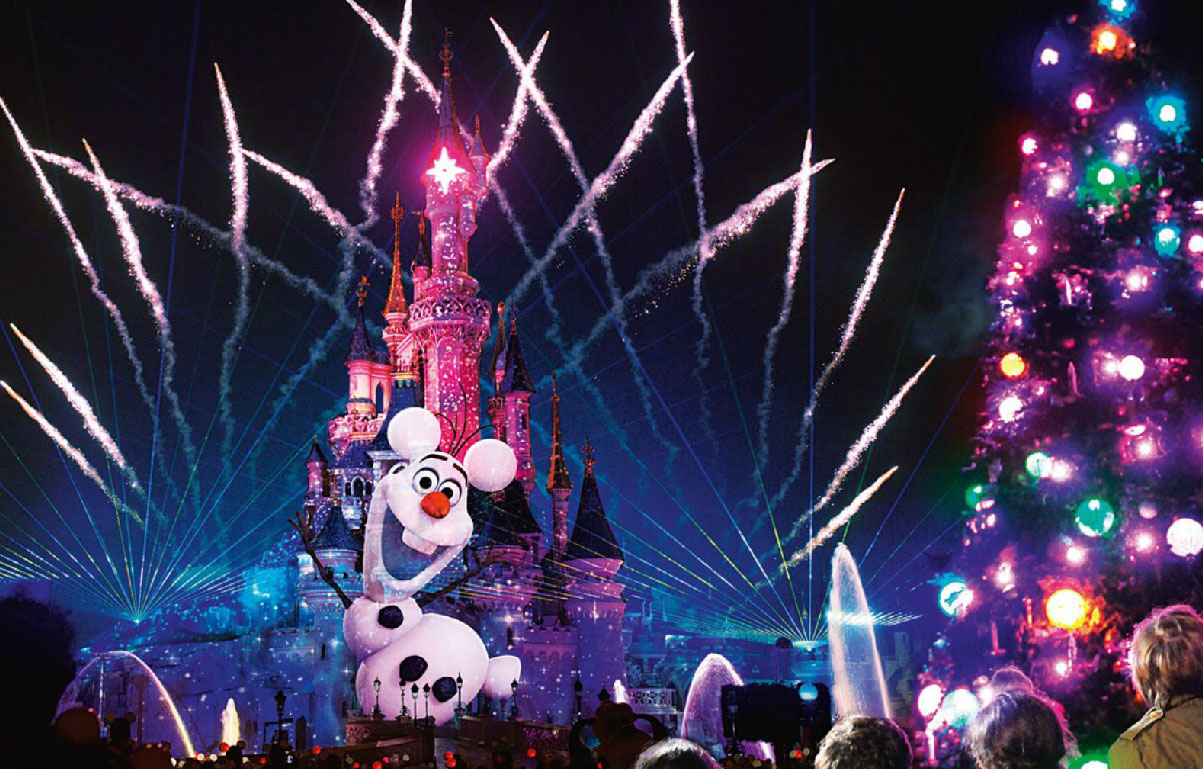 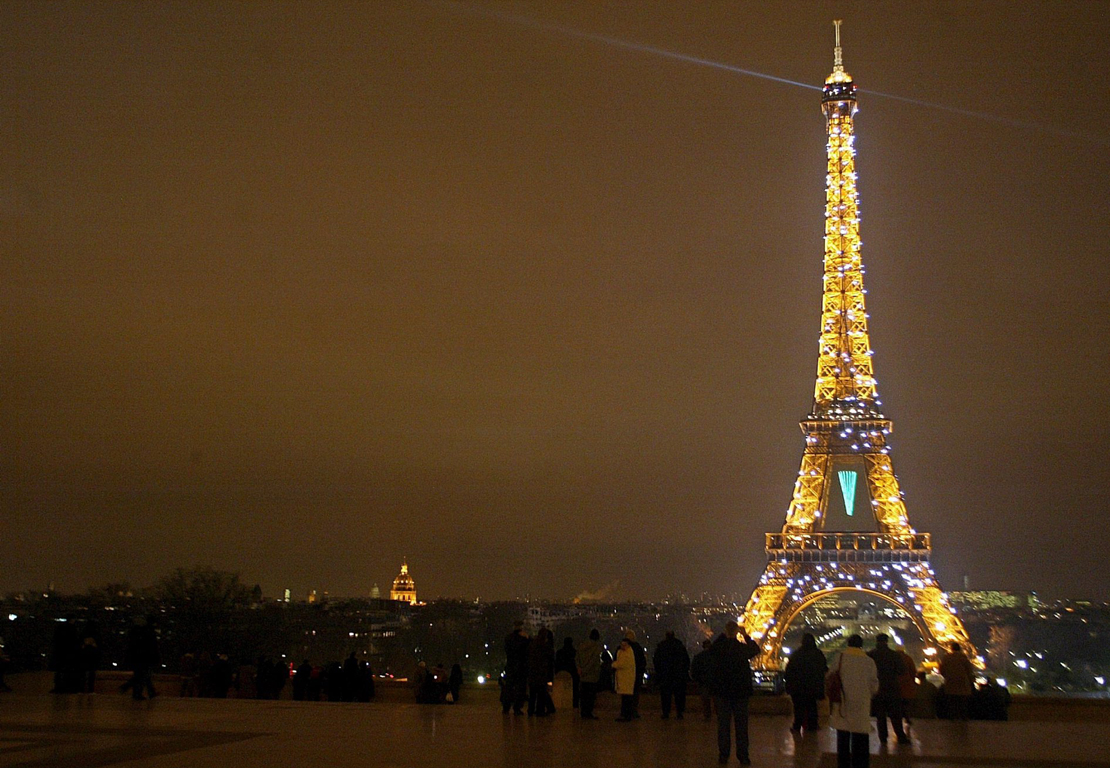 ΤΟ ΧΡΙΣΤΟΥΓΕΝΝΙΑΤΙΚΟ ΤΡΑΠΕΖΙ
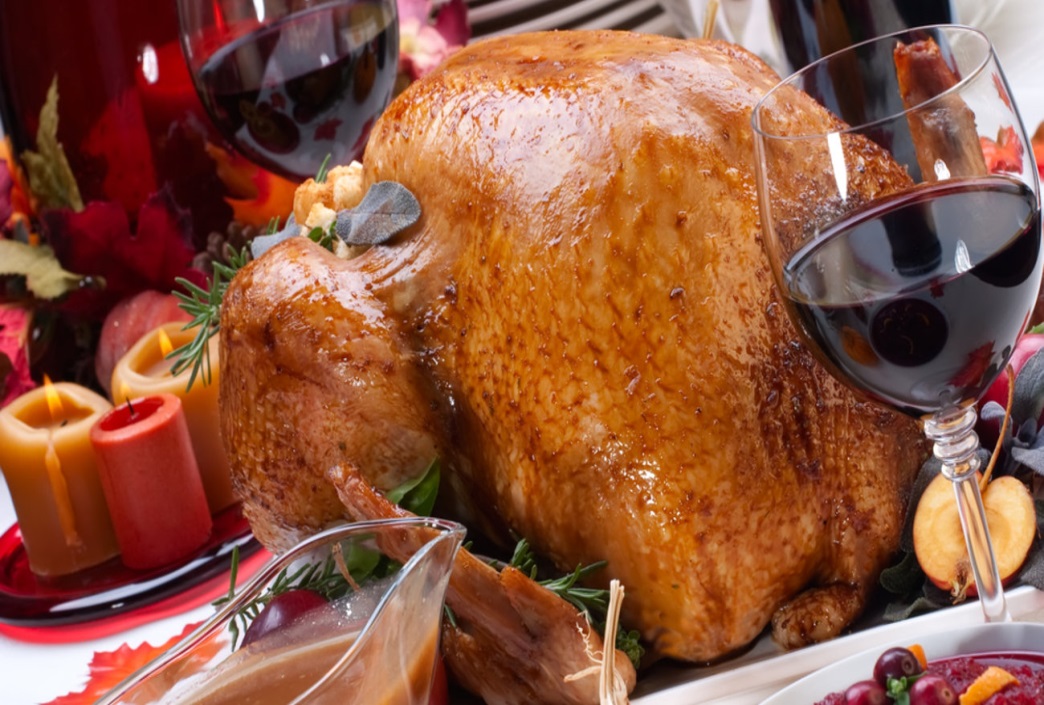 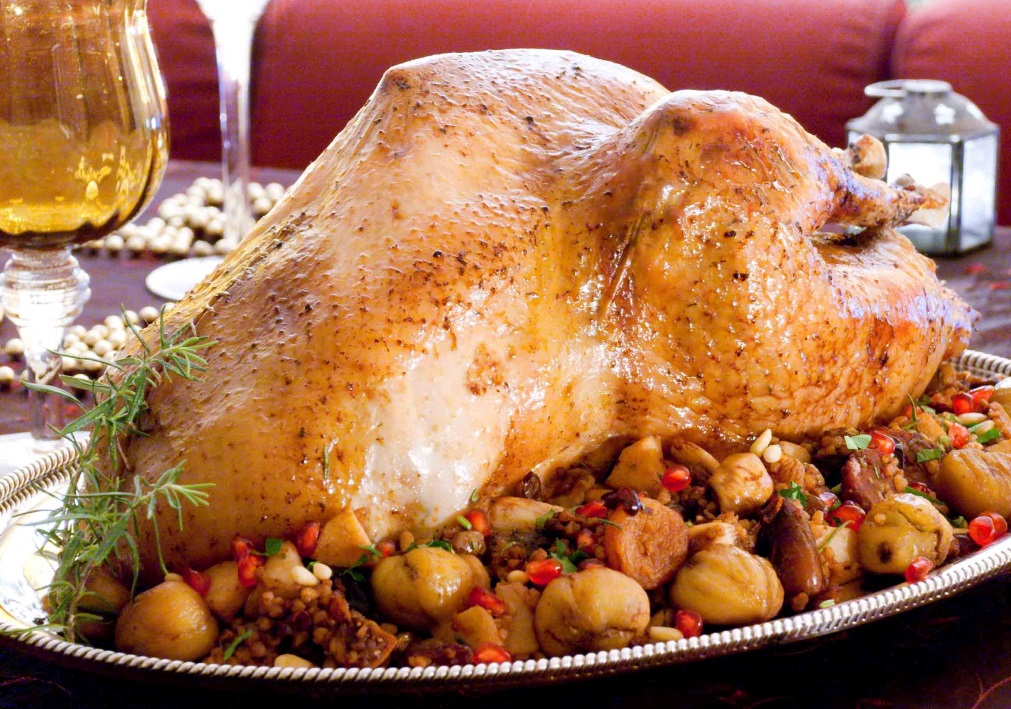 Ο ΑΓΙΟΣ ΒΑΣΙΛΗΣ
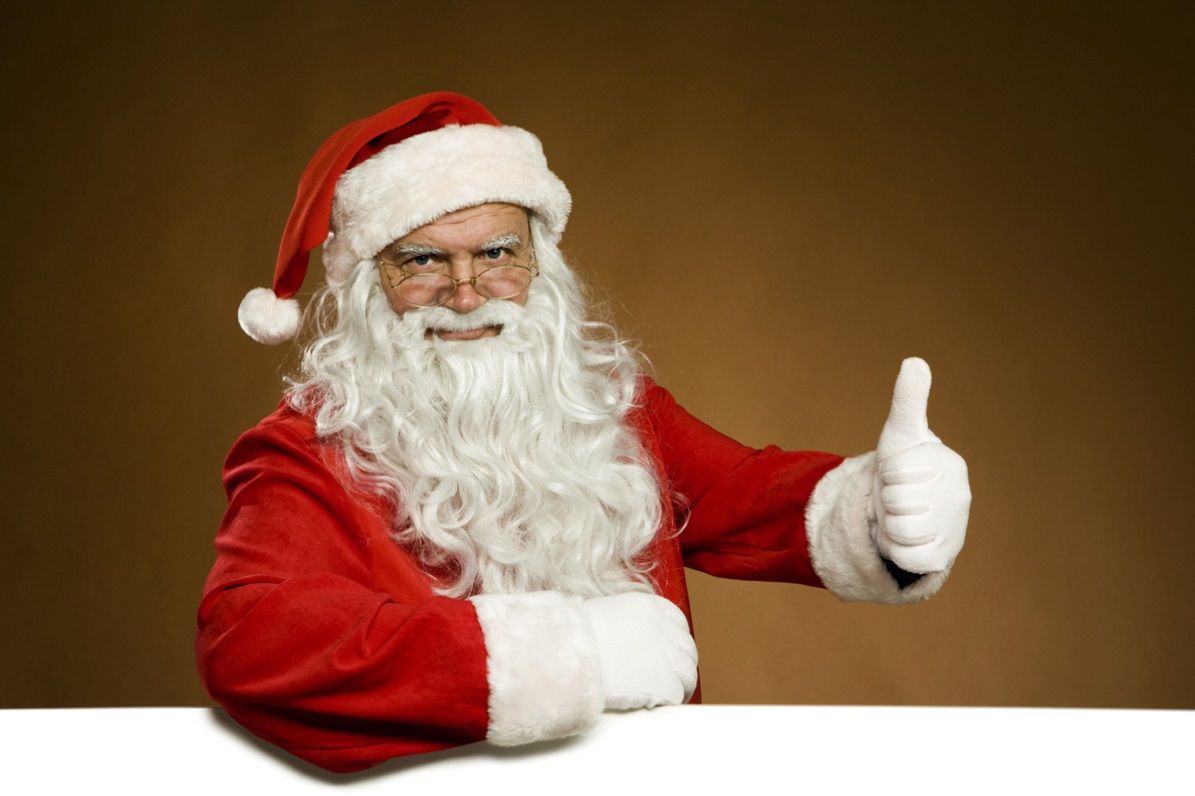 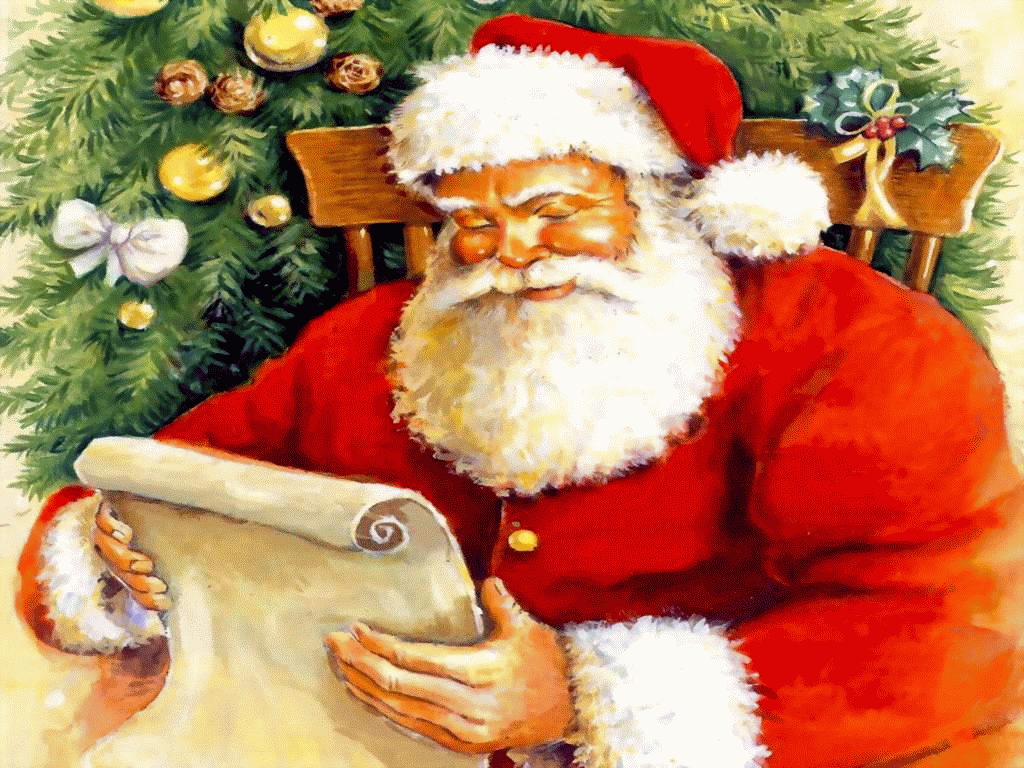 Ο ΚΑΛΥΤΕΡΟΣ ΣΤΟΛΙΣΜΟΣ ΤΩΝ ΧΡΙΣΤΟΥΓΕΝΝΩΝ ΣΤΑ ΣΠΙΤΙΑ
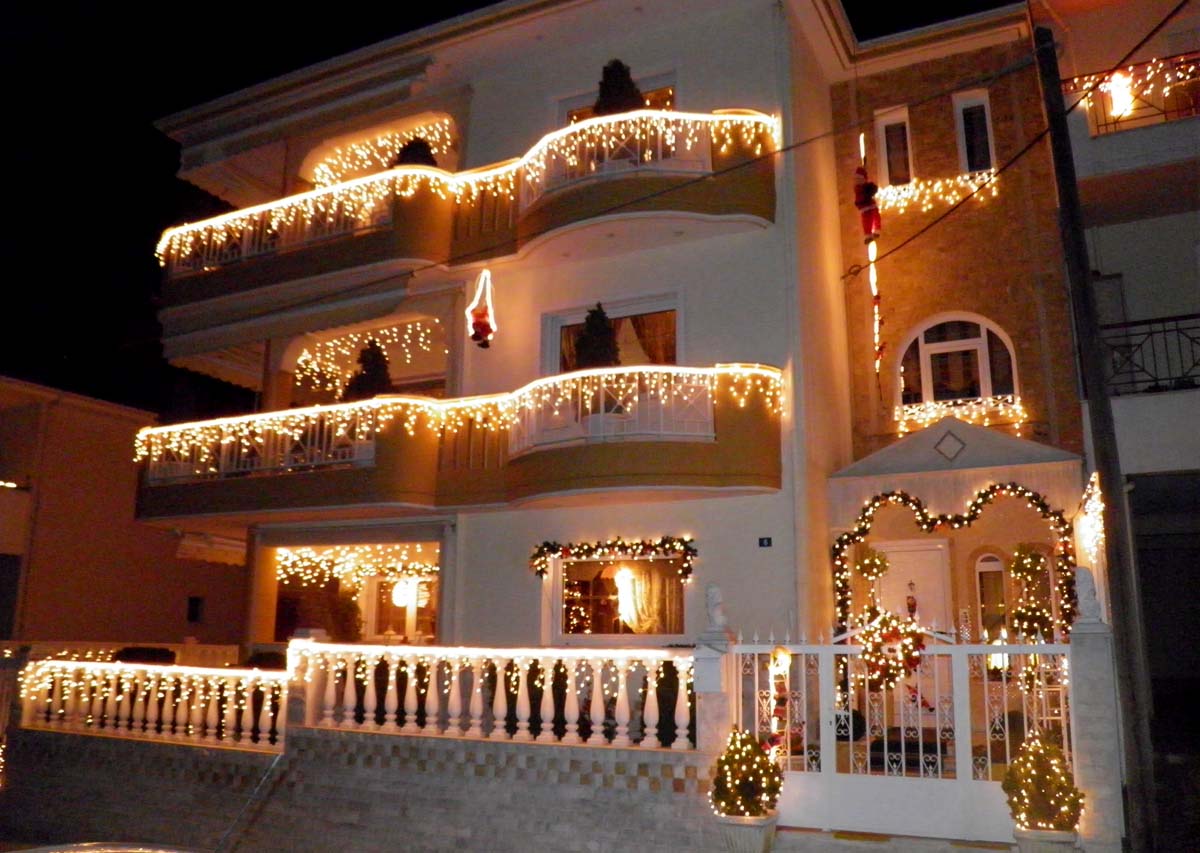 ΤΑ ΧΡΙΣΤΟΓΕΝΝΙΑΤΙΚΑ ΔΕΝΤΡΑ
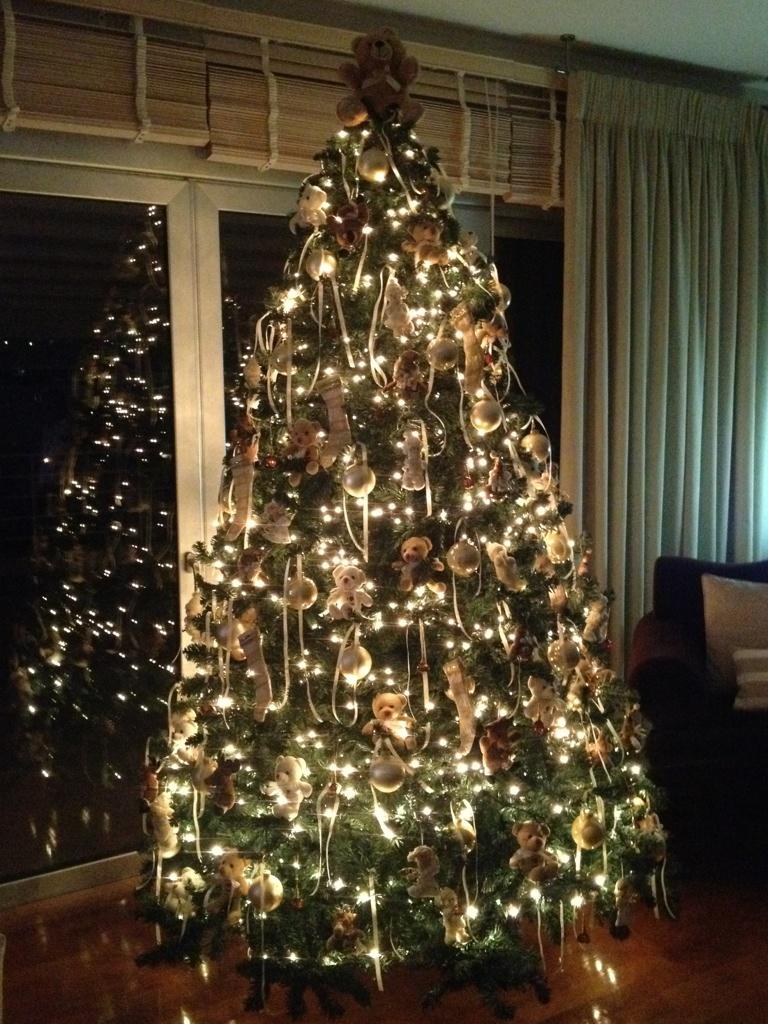 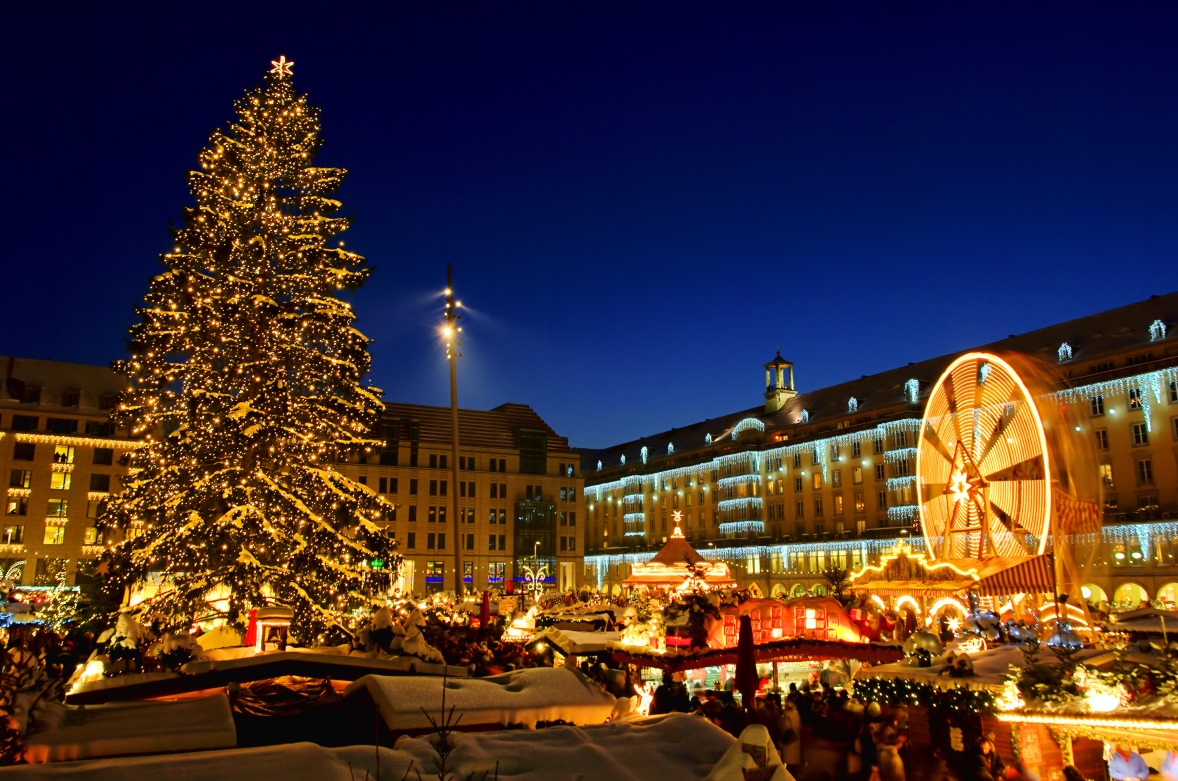 ΧΡΙΣΤΟΥΓΕΝΝΑ ΣΤΗΝ ΕΛΛΑΔΑ
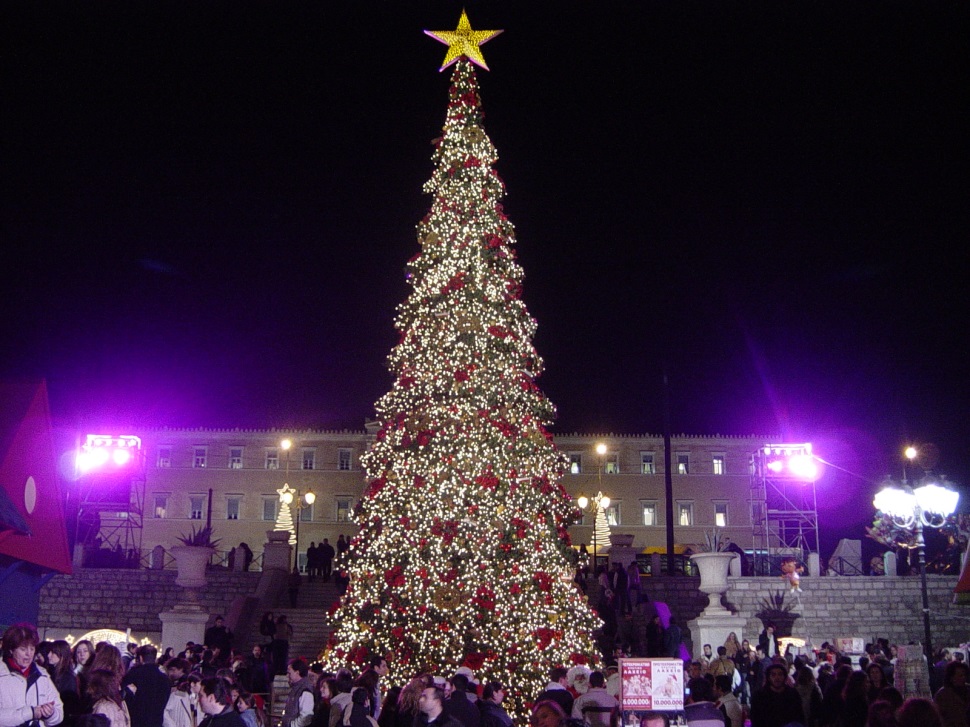 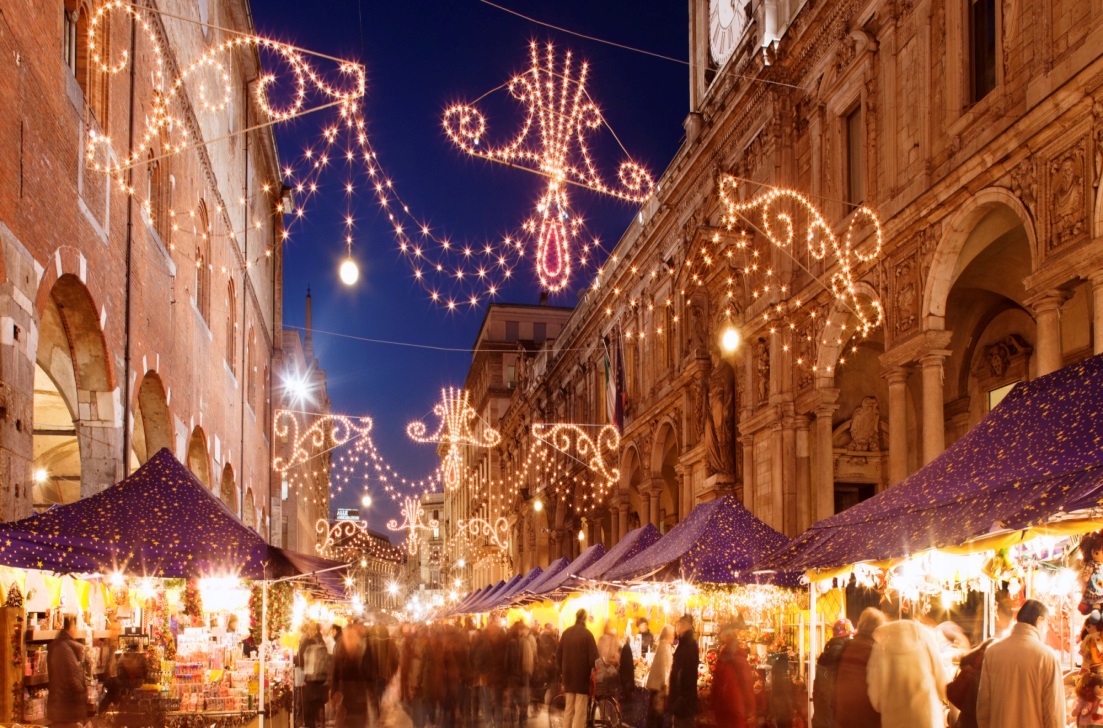 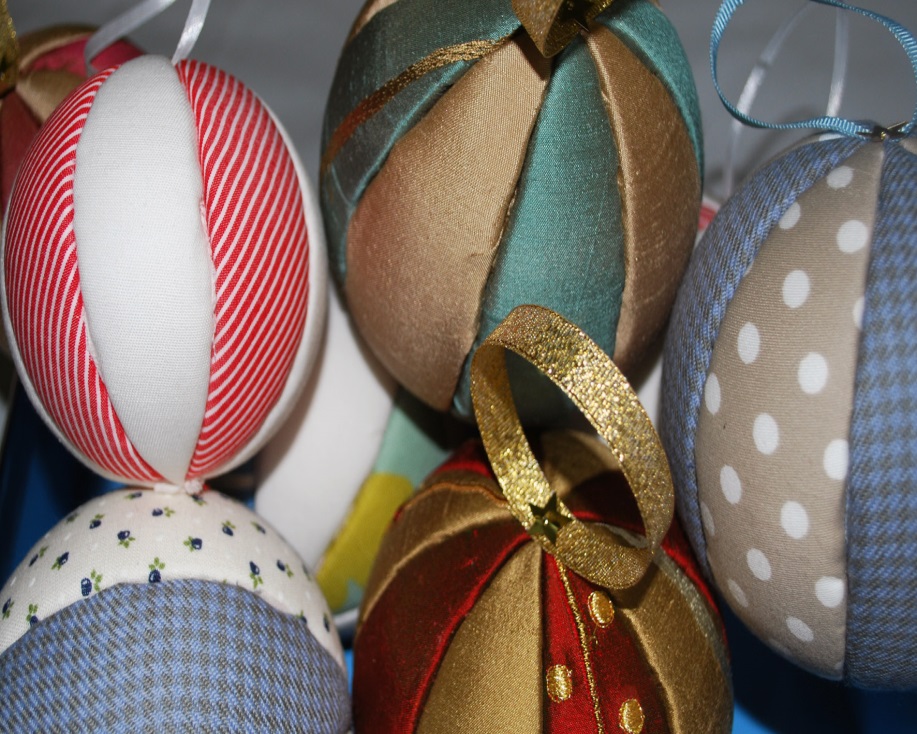 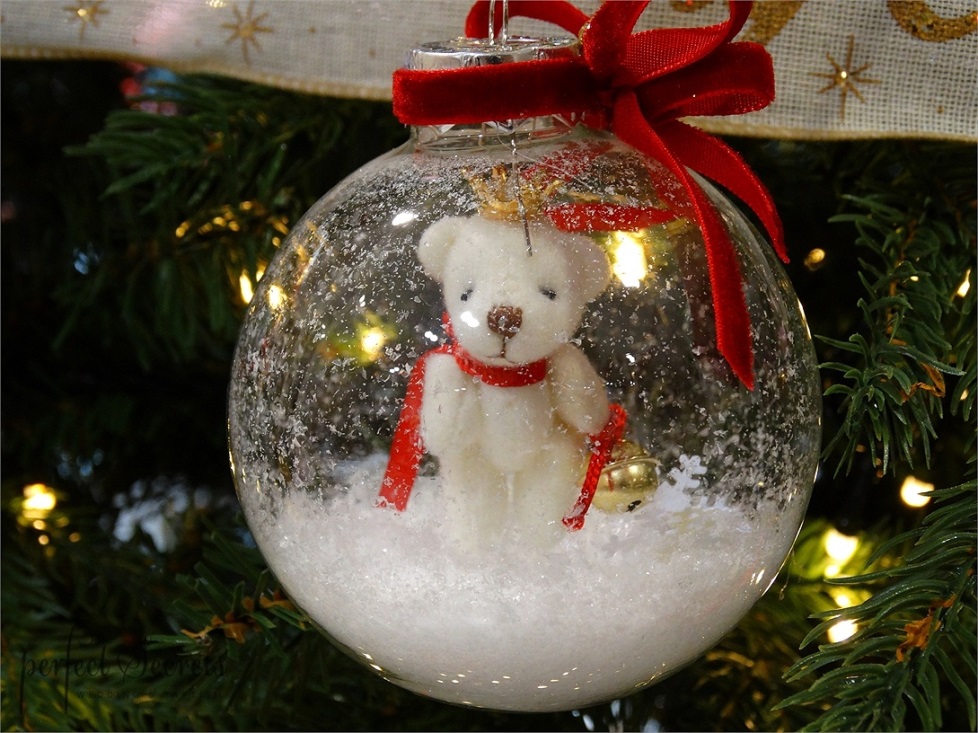 ΟΙ ΧΡΙΣΤΟΥΓΕΝΝΙΑΤΙΚΕΣ ΜΠΑΛΕΣ
ΧΡΙΣΤΟΥΓΕΝΝΑ ΣΤΟ ΛΟΝΔΙΝΟ
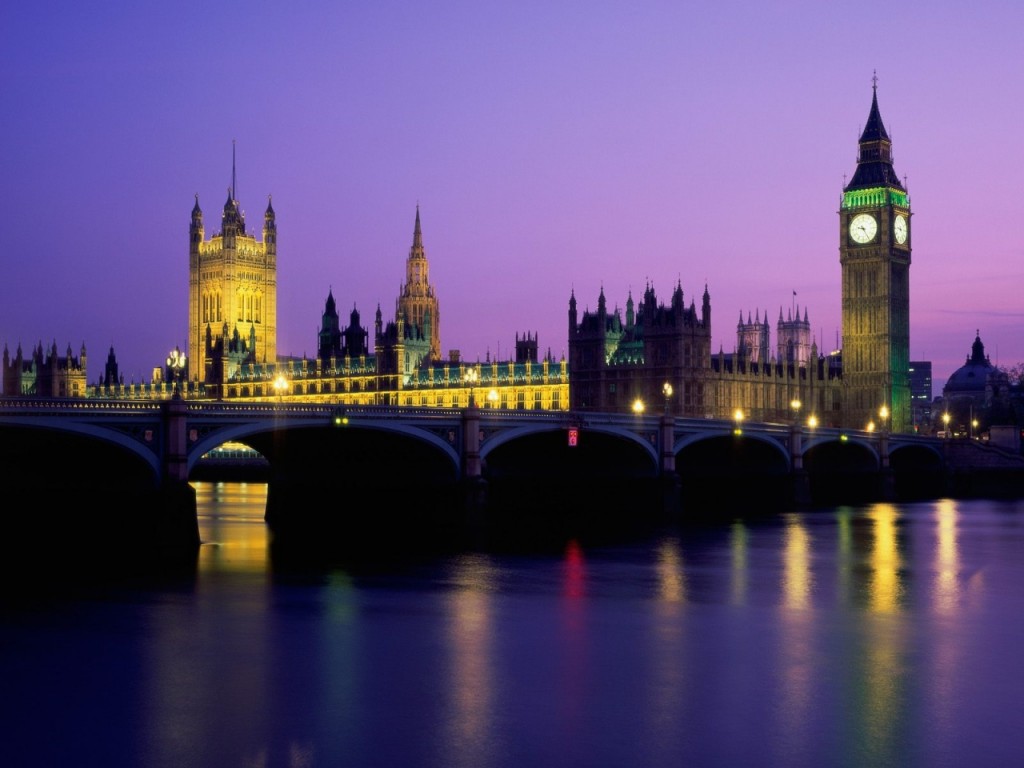 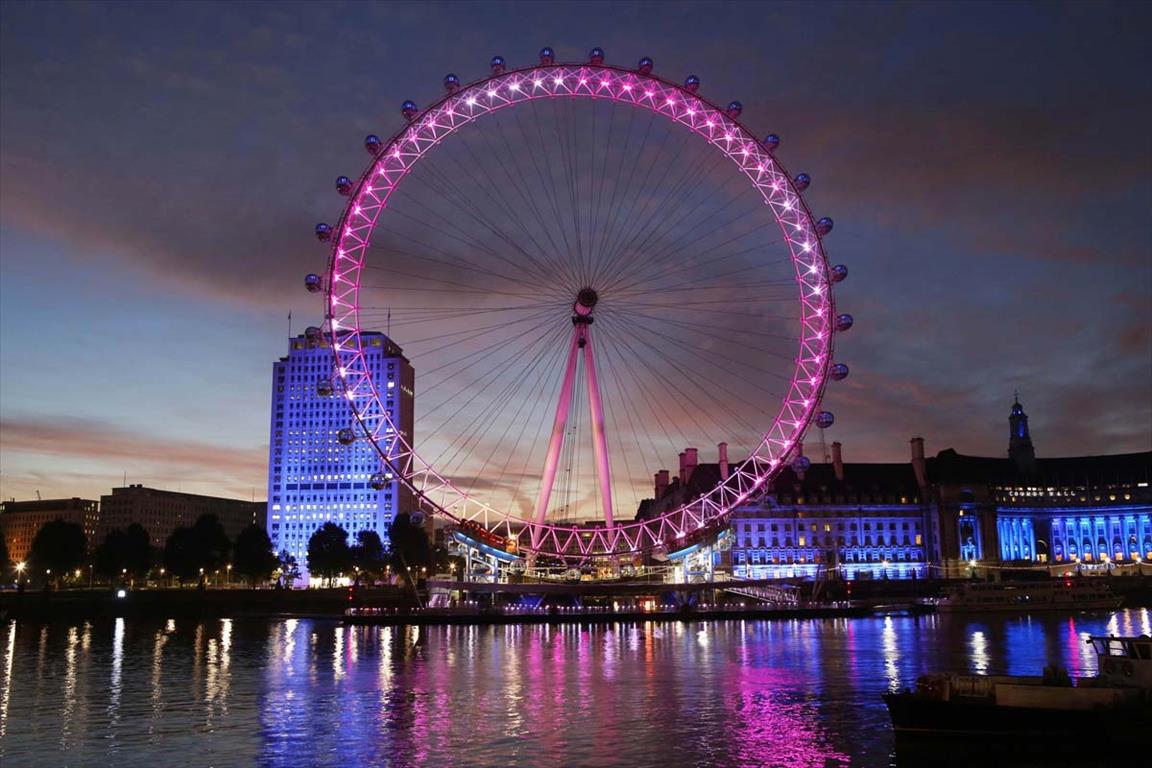 ΧΡΙΣΤΟΥΓΕΝΝΑ ΣΤΗ ΓΕΡΜΑΝΙΑ
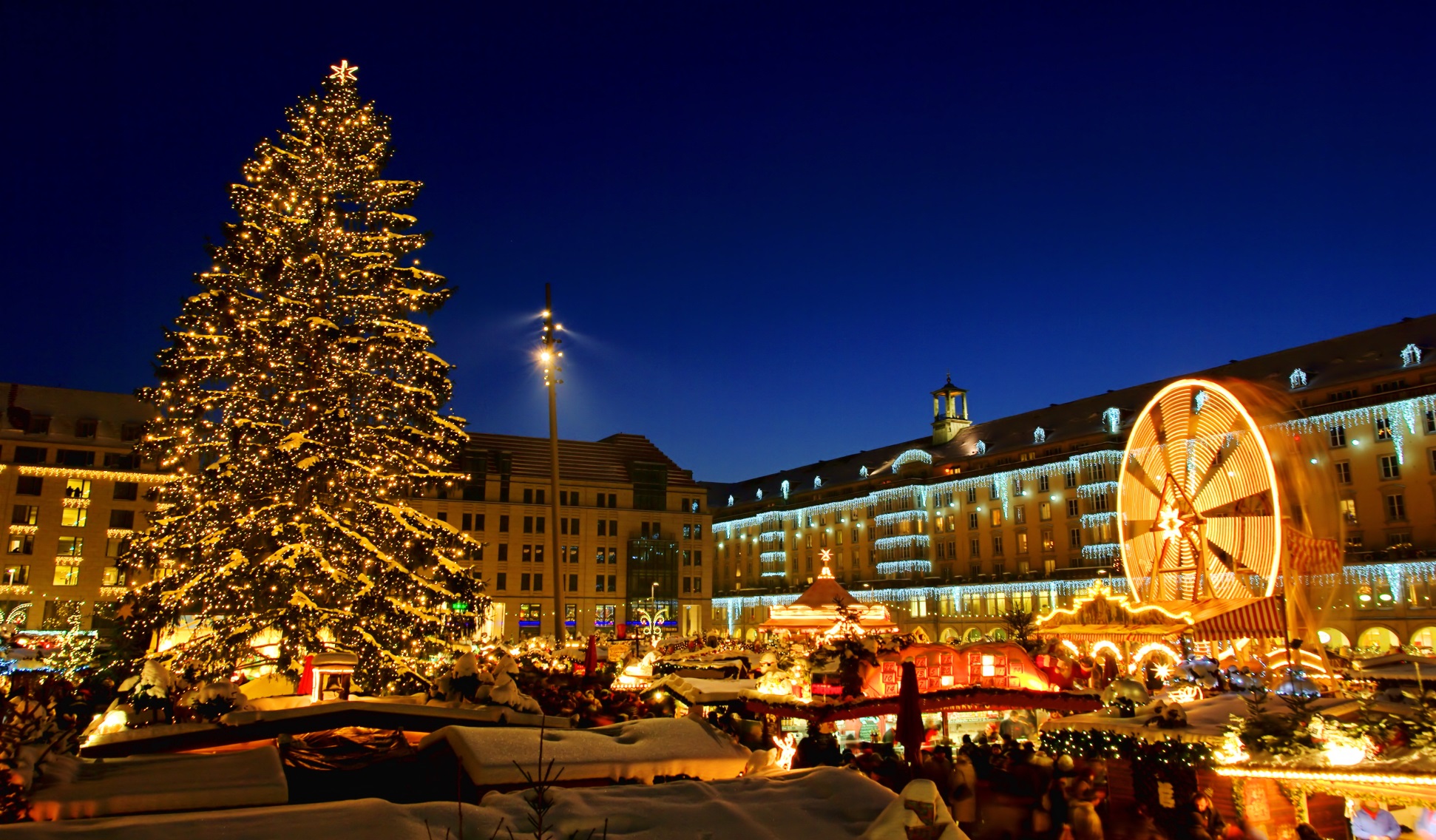 ΧΡΙΣΤΟΥΓΕΝΝΑ ΣΤΗΝ ΡΩΜΗ
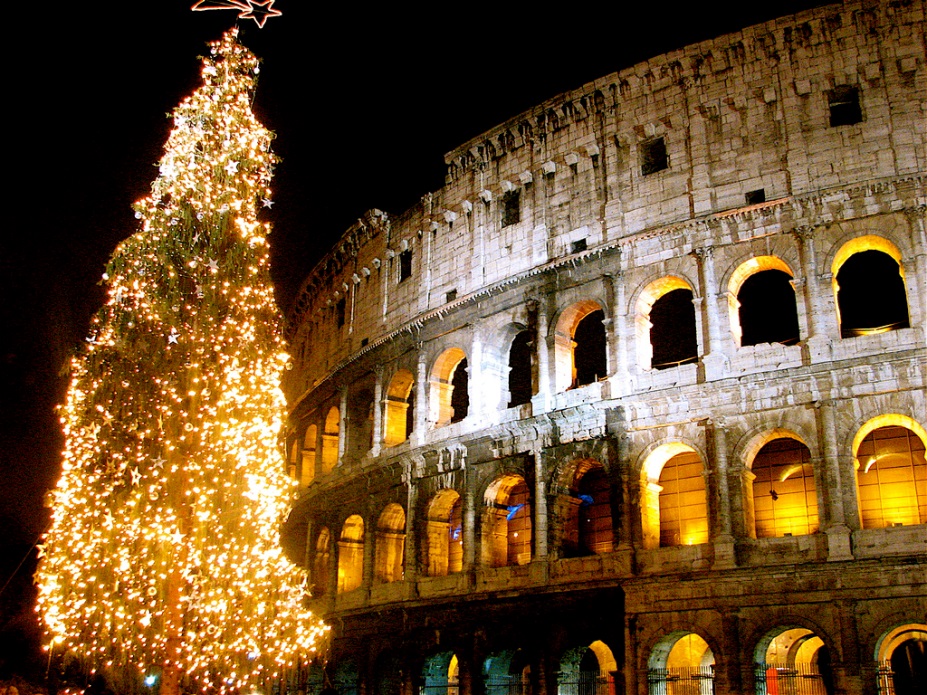 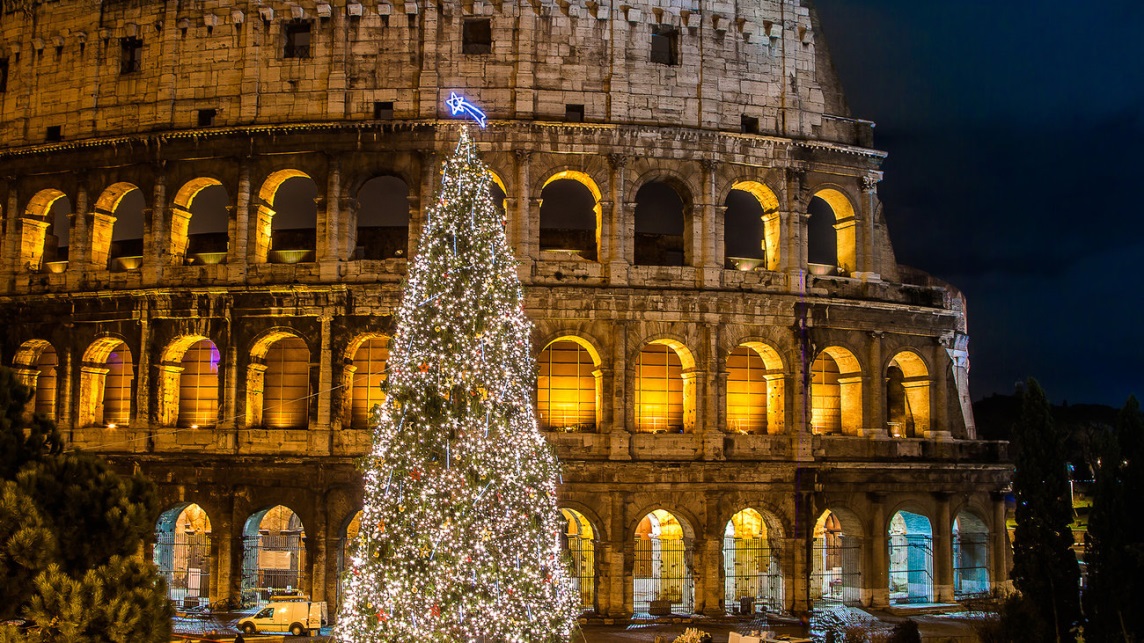 ΧΡΙΣΤΥΓΕΝΝΑ ΣΤΗΝ ΙΣΠΑΝΙΑ
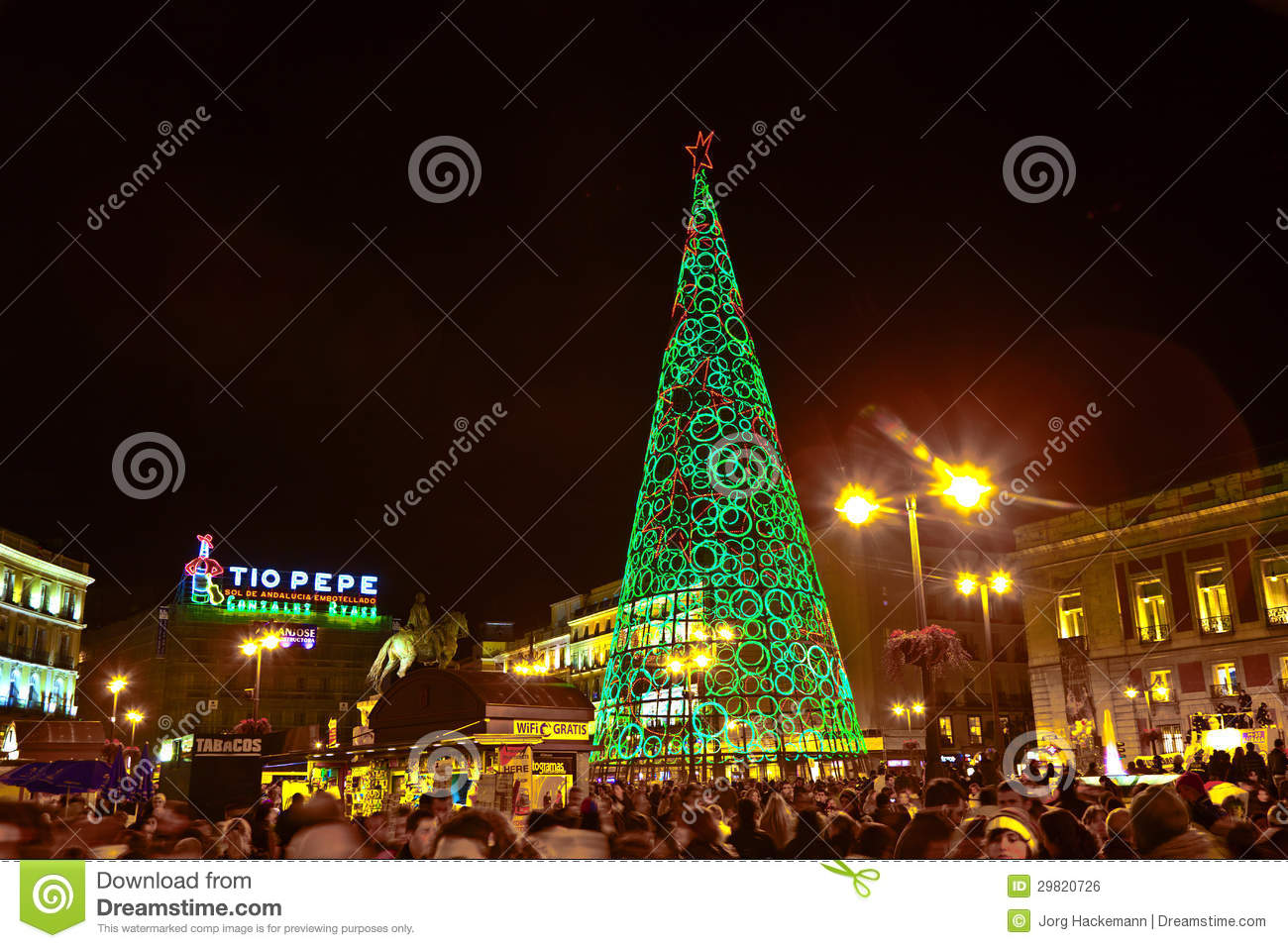 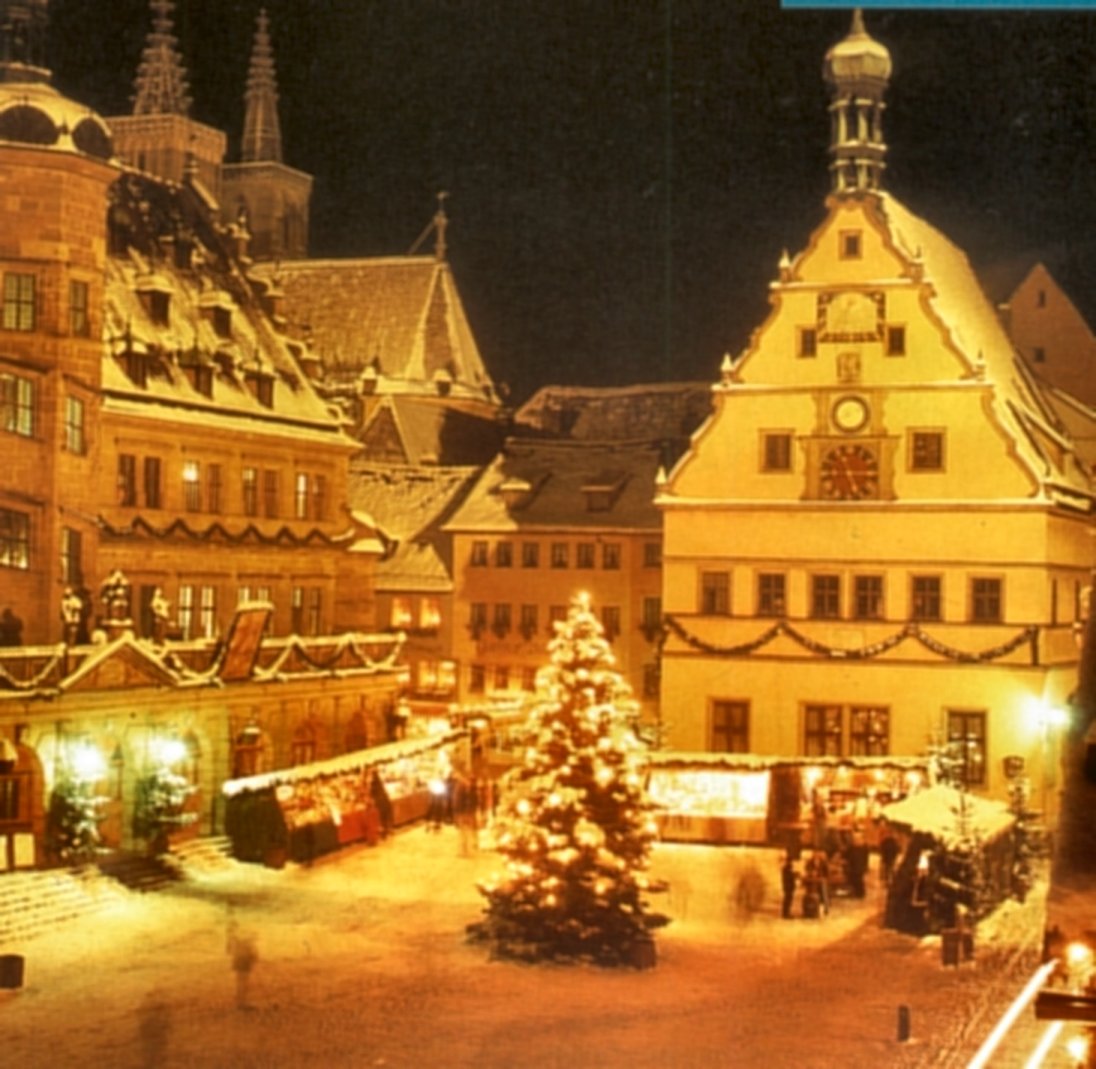 ΚΑΙ ΛΙΓΑ ΧΡΙΣΤΟΥΓΕΝΝΙΑΤΙΚΑ  ΑΣΤΕΙΑ ΓΙΑ ΤΟ ΤΕΛΟΣ
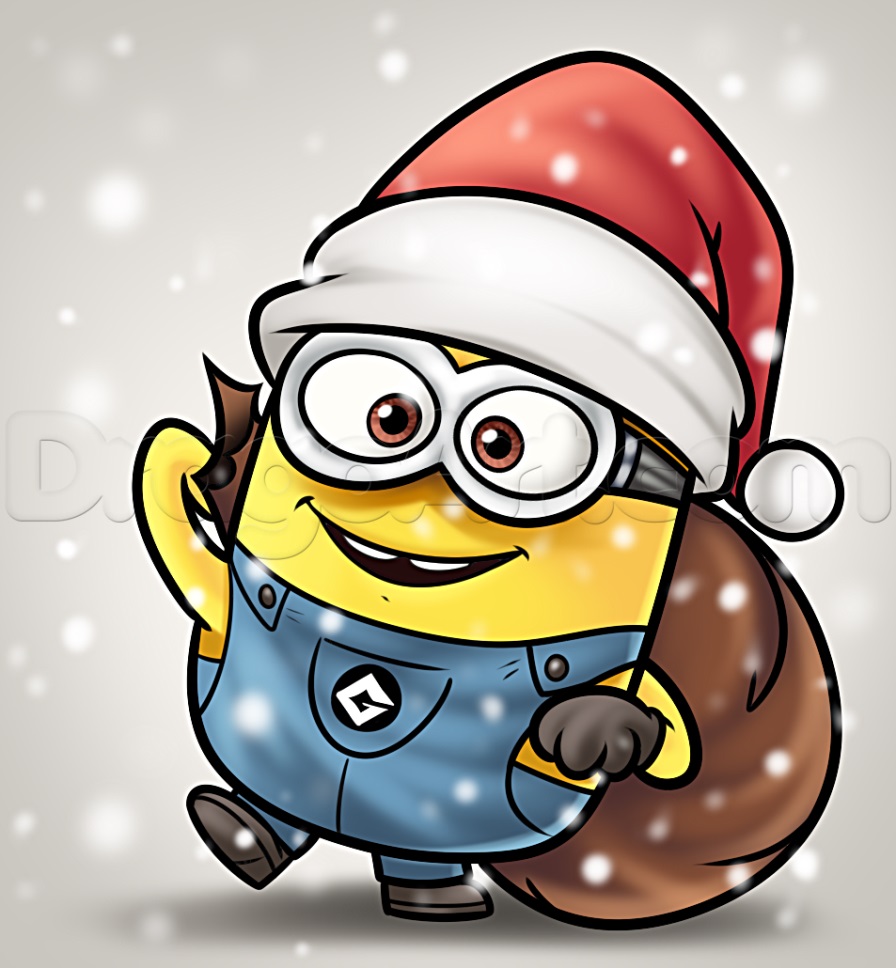 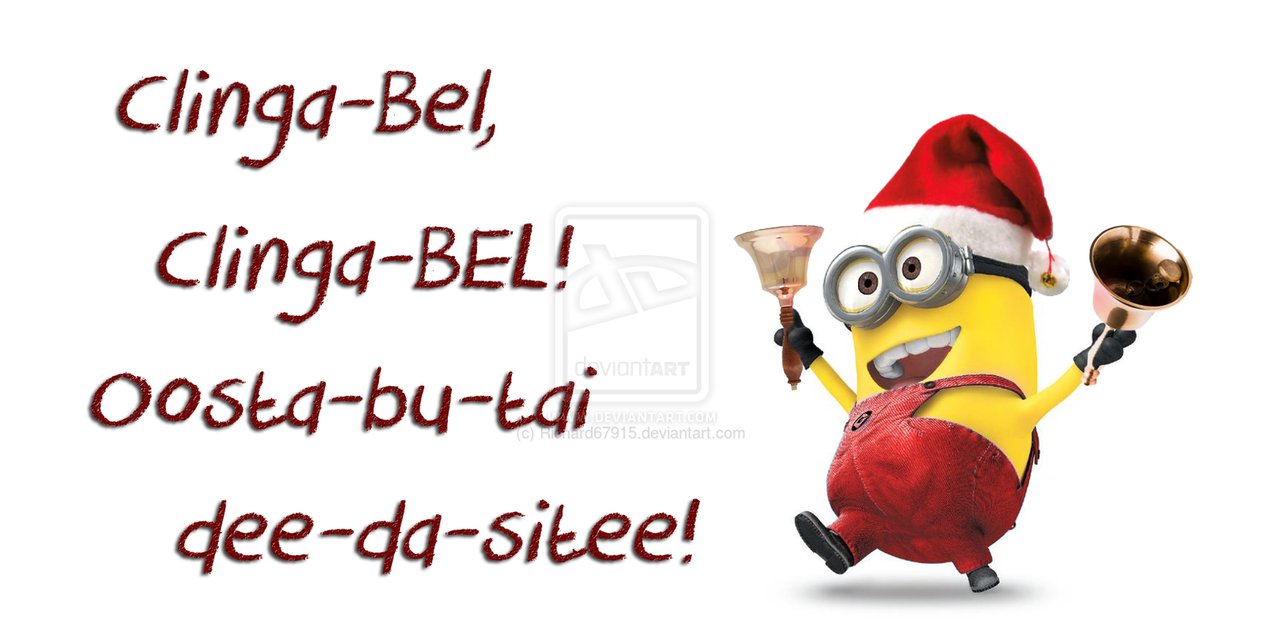 ΣΑΣ ΕΥΧΟΜΑΙ ΚΑΛΑ ΧΡΙΣΤΟΥΓΝΝΑ ΚΑΙ ΚΑΛΗ ΠΡΩΤΟΧΡΟΝΙΑ!!!!!!!